Contabilidade e Finanças
Aula outubro 2023 
Profa. Dra. Ana Cristina Limongi-França
PRO3811: Fundamentos de Administração – T203-205
Conceitos chaves
01. Origem
02. Elementos
O conceito de contabilidade vem da origem de sua palavra, que significa: “área científica teórica e/ou prática que estuda métodos e técnicas usados para calcular e registrar a movimentação financeira de uma firma, companhia ou empresa”.
Bens: todos os objetos que a empresa possui e que estão em seu poder para uso, troca ou consumo.
Direitos: valores que a empresa tem para receber de terceiros. Por exemplo: duplicatas, promissórias e aluguéis.
Obrigações: valores que a empresa tem para pagar a terceiros.
03. Princípios
04. Classificação
05. Pilares
I) o da ENTIDADE
II) o da CONTINUIDADE
III) o da OPORTUNIDADE 
IV) o do REGISTRO PELO VALOR ORIGINAL
 V) o da ATUALIZAÇÃO MONETÁRIA
VI) o da COMPETÊNCIA 
e VII) o da PRUDÊNCIA. 
 
.
Ativos
Passivos.
Receitas.
Despesas.
https://voyb.com.br/home/conheca-os-7-pilares-da-contabilidade/
Palestra Especial Prof. Dr. Eliseu Martins
https://www.youtube.com/watch?v=W5Yi-9pO4EM
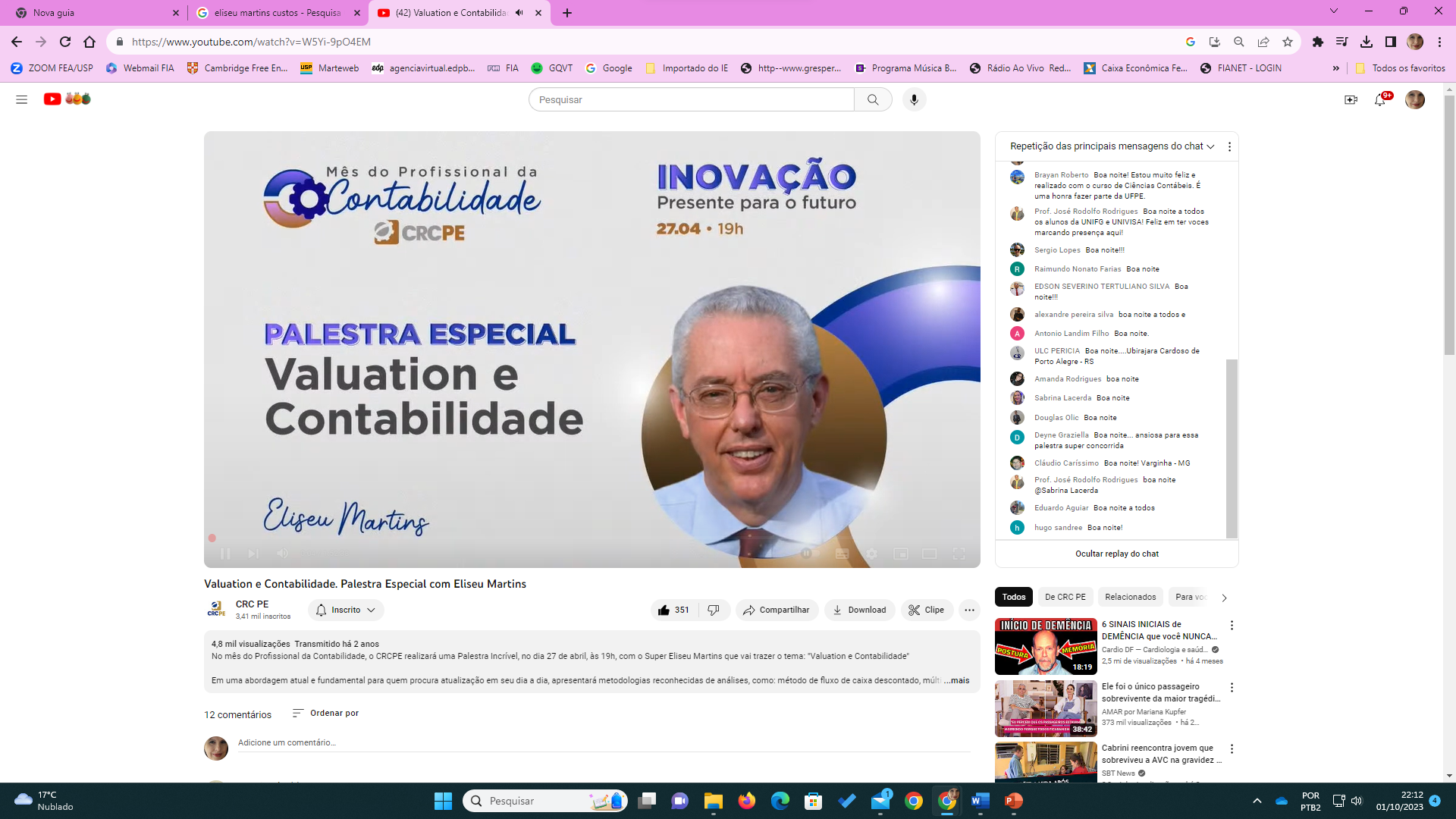 Contabilidade e FinançasViabiliza o crescimento e negócios sustentáveis das empresas!